Existing and alternative land use patterns, western Iowa
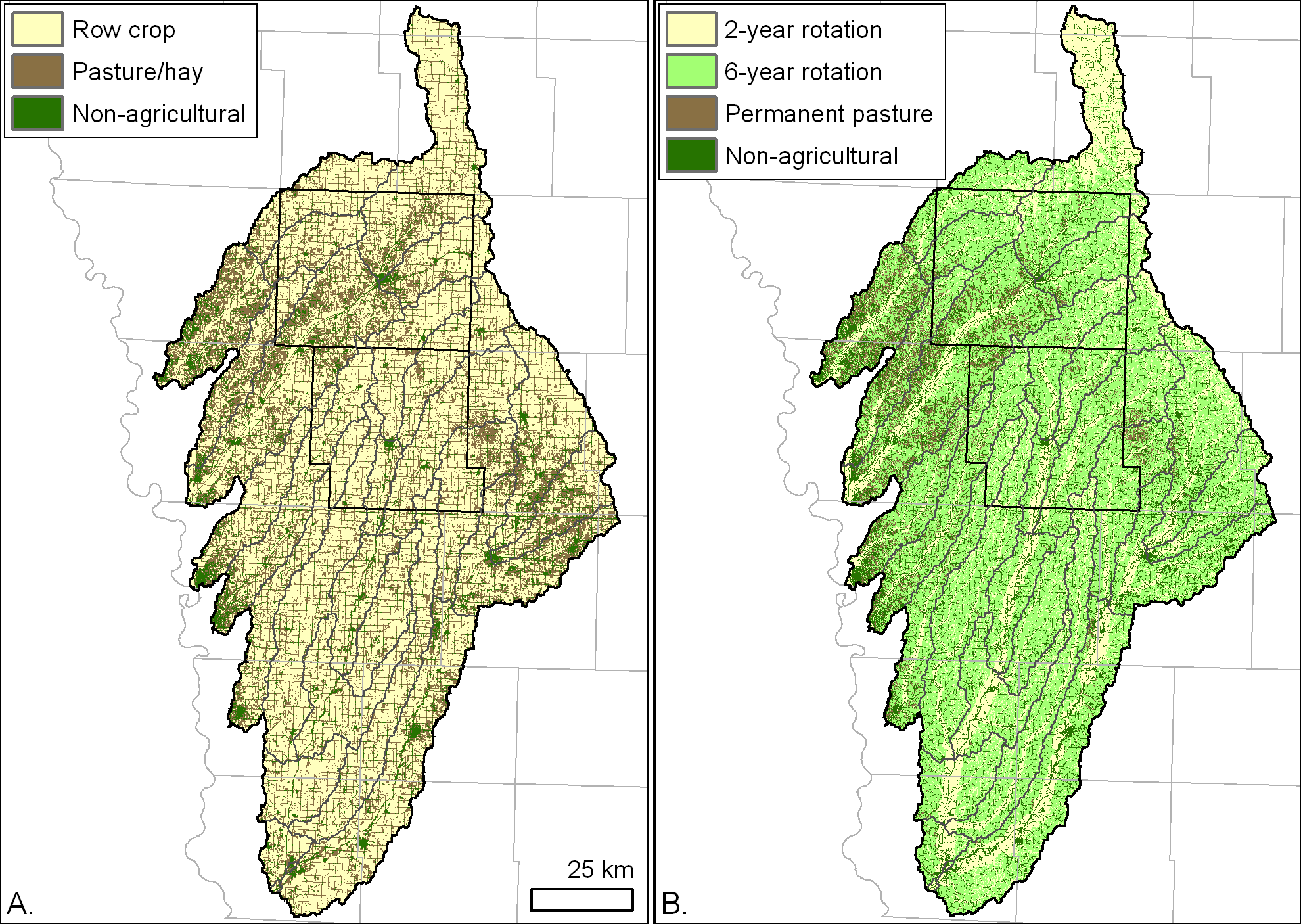 Burkart, M., D. James, M. Liebman, and C. Herndl (2005), Impacts of integrated crop-livestock systems on nitrogen dynamics and soil erosion in western Iowa watersheds, J. Geophys. Res., 110, G01009, doi:10.1029/2004JG000008.
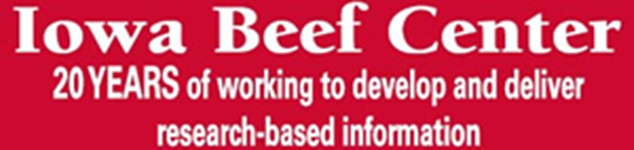 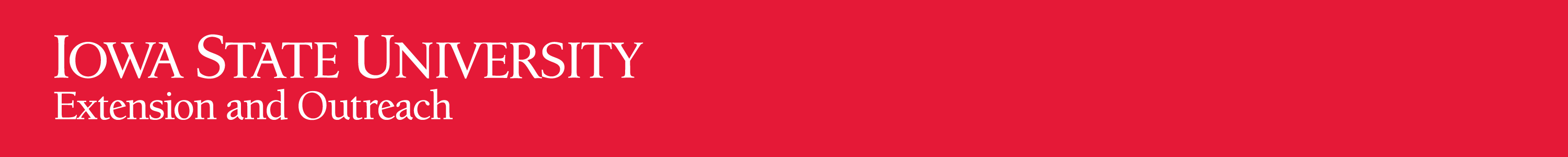